這是天父世界
This is My Father’s World
7
這是天父世界：孩童側耳要聼
This is my Father’s world, And to my listening ears
宇宙唱歌四圍響應，星辰作樂同聲
All nature sings and round me rings The music of the spheres
這是天父世界：我心滿有安寧
This is my Father’s world! I rest me in the thought
樹木花草，蒼天碧海，述説天父全能
Of rocks and trees, of skies and seas, His hand the wonders wrought
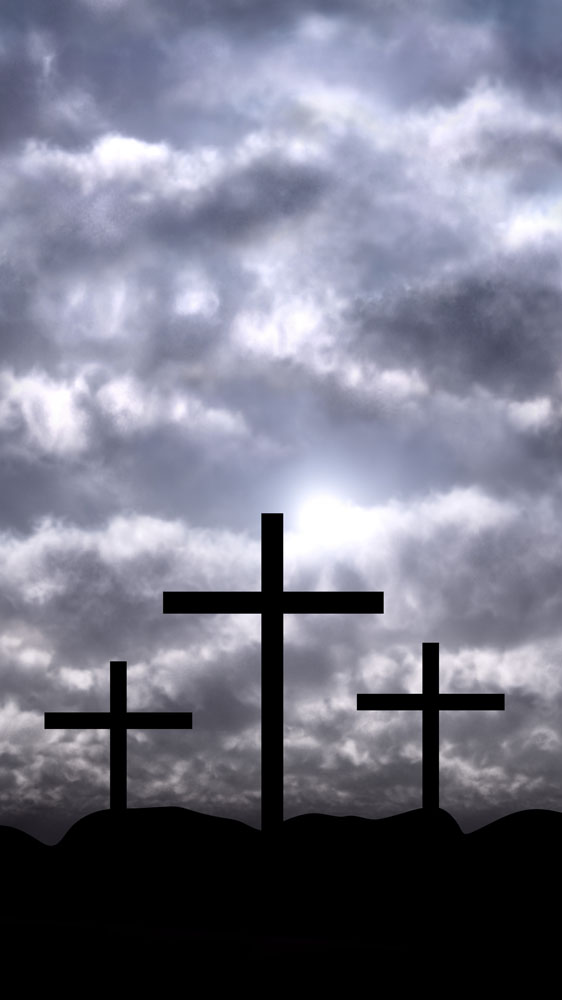 1/3
7
這是天父世界：小鳥長翅飛鳴
This is my Father’s world – The birds their carols raise
清晨明亮好花美麗，證明天理精深
The morning light, the lily white, Declare their Maker’s praise
這是天父世界：他愛普及萬千
This is my Father’s world! He shines in all that’s fair
風吹之草，將他表現，天父充滿世間
In the rustling grass I hear Him pass – He speaks to me everywhere
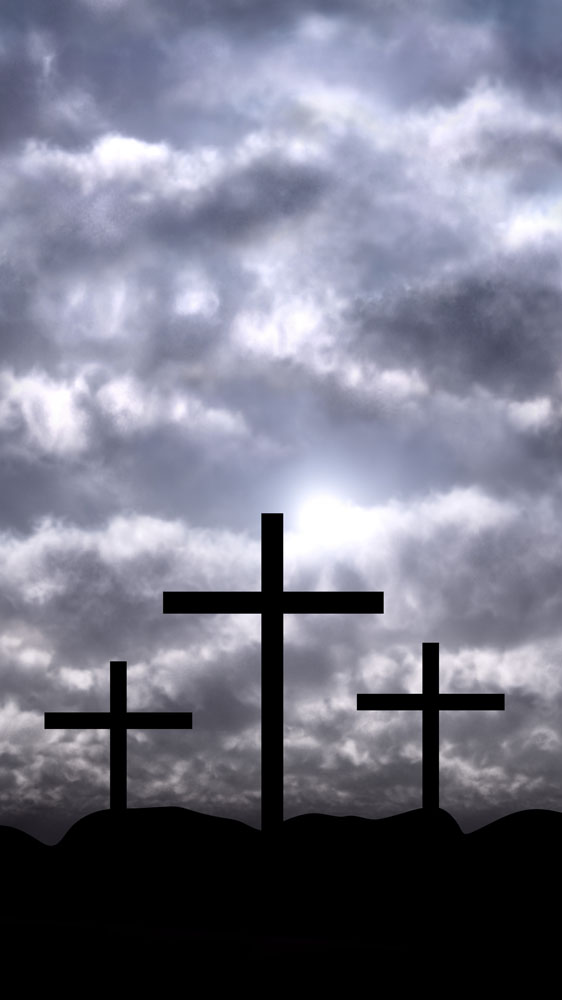 2/3
7
這是天父世界：求主叫我不忘
This is my Father’s world – O let me never forget
罪惡雖然好像得勝，天父卻仍掌管
That tho the wrong seems oft so strong God is the Ruler yet
這是天父世界：我心不必憂傷
This is my Father’s world! The battle is not done
上帝是王，天地同唱，歌聲充滿萬方
Jesus who died shall be satisfied, And earth and heaven be one
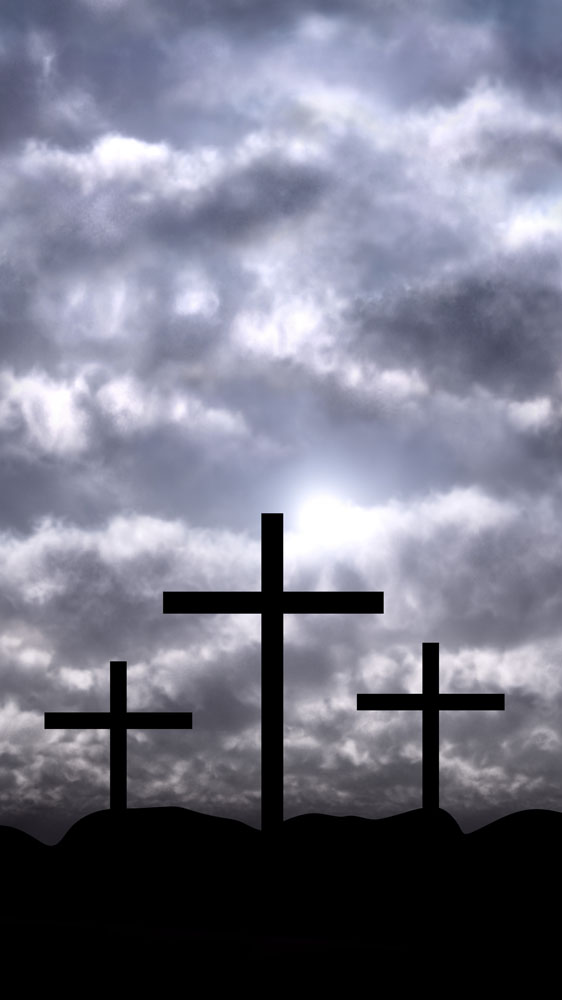 3/3